Egzamin potwierdzający kwalifikacje w zawodzie  czerwiec - lipiec 2021 rok
Podstawa programowa 2019r.
KWALIFIKACJE TRZYLITEROWE
Przystąpienie do egzaminu zawodowego we wskazanym przez dyrektora szkoły roku szkolnym jest jednym z warunków uzyskania promocji do następnej klasy lub ukończenia szkoły.
Składanie deklaracji przystąpienia  do egzaminu
Do egzaminu może przystąpić:

uczeń szkoły,
absolwent szkoły,
absolwent kwalifikacyjnego kursu zawodowego.
osoba dorosła będąca uczestnikiem praktycznej nauki  zawodu dorosłych lub przyuczenia do pracy dorosłych
-osoba przystępująca do eksternistycznego egzaminu  zawodowego

Jeśli osoba nie posiada żadnego z  wymienionych statusów nie może przystępować  do egzaminu.
Deklarację należy złożyć nie później niż na 4 miesiące  przed egzaminem
Uczeń składa	deklarację dyrektorowi szkoły
Absolwent składa deklarację dyrektorowi szkoły, którą  ukończył. W przypadku likwidacji lub przekształcenia  szkoły albo likwidacji w szkole kształcenia w danym  zawodzie, absolwent składa deklarację dyrektorowi OKE,  właściwej ze względu na miejsce zamieszkania tego  absolwenta.
●
Zdający, który zdał egzamin otrzymuje świadectwo  potwierdzające kwalifikację w zawodzie wydane przez  okręgową komisję egzaminacyjną.
●
Zdający, który nie zdał egzaminu otrzymuje informację o  wynikach tego egzaminu opracowaną przez okręgową  komisję egzaminacyjną.
●
Zdający, który nie zdał egzaminu, ponownie składa  deklarację po otrzymaniu informacji o wynikach egzaminu  zawodowego w terminie 7 dni od dnia otrzymania  informacji o wynikach
●
Osoba, która posiada świadectwa potwierdzające  wszystkie kwalifikacje wyodrębnione w danym  zawodzie oraz świadectwo ukończenia szkoły  ponadgimnazjalnej może otrzymać dyplom  potwierdzający kwalifikacje zawodowe wydany przez  komisję okręgową
●
Po	upływie	5	lat	licząc	od	dnia,	w	którym	uczeń -
●
po	raz	pierwszy	przystąpił	do	egzaminu	i nie  uzyskał z jednej części egzaminu wymaganej do zdania  liczby punktów lub którego część pisemna lub praktyczna  została unieważniona, bądź nie przystąpił do części  pisemnej lub części praktycznej egzaminu w  wyznaczonym terminie –
 przystępuje do egzaminu w pełnym zakresie.
Egzamin zawodowy w terminie dodatkowym
Zdający,  który z przyczyn losowych lub zdrowotnych w terminie głównym: 
 nie przystąpił do części pisemnej lub części praktycznej egzaminu zawodowego 
albo 
 przerwał egzamin zawodowy z części pisemnej lub części praktycznej 
przystępuje do części pisemnej lub części praktycznej tego egzaminu w terminie dodatkowym na udokumentowany wniosek ucznia  a w przypadku niepełnoletniego ucznia – jego rodziców 
Wniosek składa się do dyrektora szkoły nie później niż w dniu, w którym odbywa się część pisemna lub część praktyczna egzaminu zawodowego w terminie głównym.
W szczególnych przypadkach losowych lub zdrowotnych, uniemożliwiających przystąpienie do części pisemnej lub części praktycznej egzaminu zawodowego w terminie dodatkowym, dyrektor okręgowej komisji egzaminacyjnej, na udokumentowany wniosek dyrektora szkoły, może zwolnić ucznia lub słuchacza z obowiązku przystąpienia do egzaminu zawodowego lub jego części. Dyrektor szkoły składa wniosek do dyrektora okręgowej komisji egzaminacyjnej w porozumieniu z uczniem, a w przypadku niepełnoletniego ucznia – z jego rodzicem
Egzamin zawodowy składa się z  części pisemnej i praktycznej.
1.		Część pisemna jest przeprowadzana w formie testu  pisemnego
       z wykorzystaniem elektronicznego  - KWALIFIKACJE TRZYLITEROWE
●
lub
z wykorzystaniem wydrukowanych arkuszy i kart  odpowiedzi - KWALIFIKACJE JEDNO I DWULITEROWE
●
2. Część praktyczna jest przeprowadzana w formie testu  praktycznego
Warunki zdania	egzaminu
Zdający zdał egzamin potwierdzający kwalifikację w danym  zawodzie, jeżeli uzyskał:
z części pisemnej – co najmniej 50% punktów  możliwych do uzyskania
oraz
●
z części praktycznej – co najmniej 75% punktów  możliwych do uzyskania
●
CZĘŚĆ PISEMNA EGZAMINU na stanowiskach komputerowych
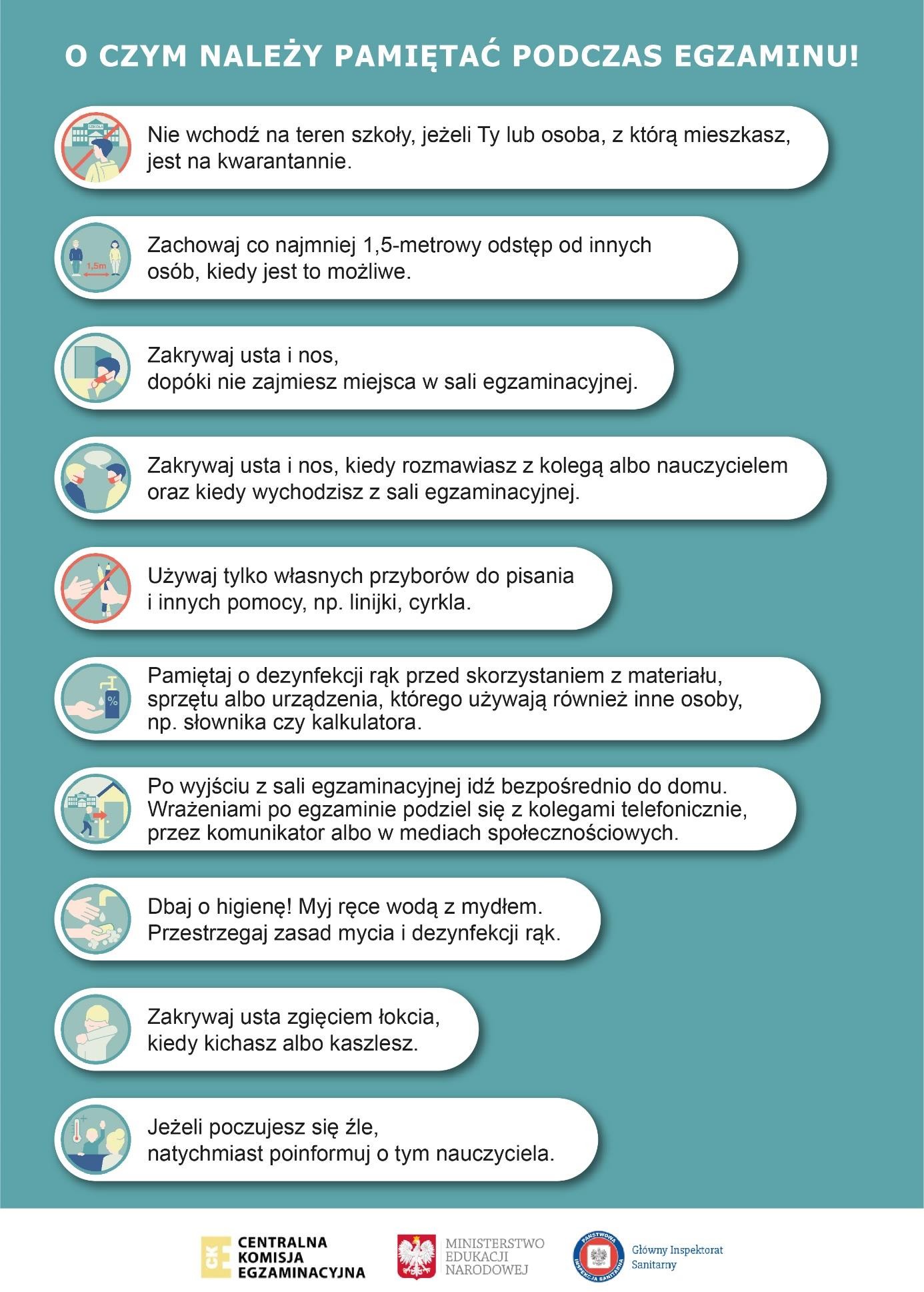 Część	pisemna	egzaminu
zawodowego	trwa 60 minut 
odbędzie się:

8 czerwca dla zawodu technik hotelarstwa - kwalifikacja HGT.03

9 czerwca dla zawodu technik ekonomista - kwalifikacja EKA.04
Organizacja	części pisemnej
W dniu egzaminu zdający zgłoszą się co najmniej 30 -  40 minut przed wyznaczoną godziną egzaminu

Czekając na wejście do sali, zdający zachowują  odpowiedni odstęp (co najmniej1,5 m) oraz mają zakryte usta i nos. 

Każdy  zdający powinien mieć:
-   dokument tożsamości wraz ze zdjęciem
długopis (pióro) z czarnym tuszem oraz może mieć
kalkulator prosty.

Na egzaminie każdy zdający korzysta z własnych przyborów
piśmienniczych, kalkulatora itd. Zdający nie mogą pożyczać przyborów od  innych zdających.
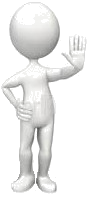 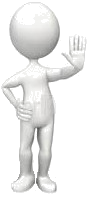 Z
Z
Ok. 30 minut przed egzaminem
Przewodniczący ZN lub wyznaczony przez niego członek ZN, przed salą egzaminacyjną: 
przypomina o zakazie wnoszenia i korzystania z: 
urządzeń telekomunikacyjnych 
materiałów / przyborów, które nie zostały wymienionew informacji dyrektora CKE
sprawdza tożsamość zdających i przekazuje mu kartę identyfikacyjną
przeprowadza losowanie miejsc / stanowisk 
Dopilnowuje, aby zdający potwierdził obecność podpisem w wykazie zdających w sali (używając własnego długopisu)
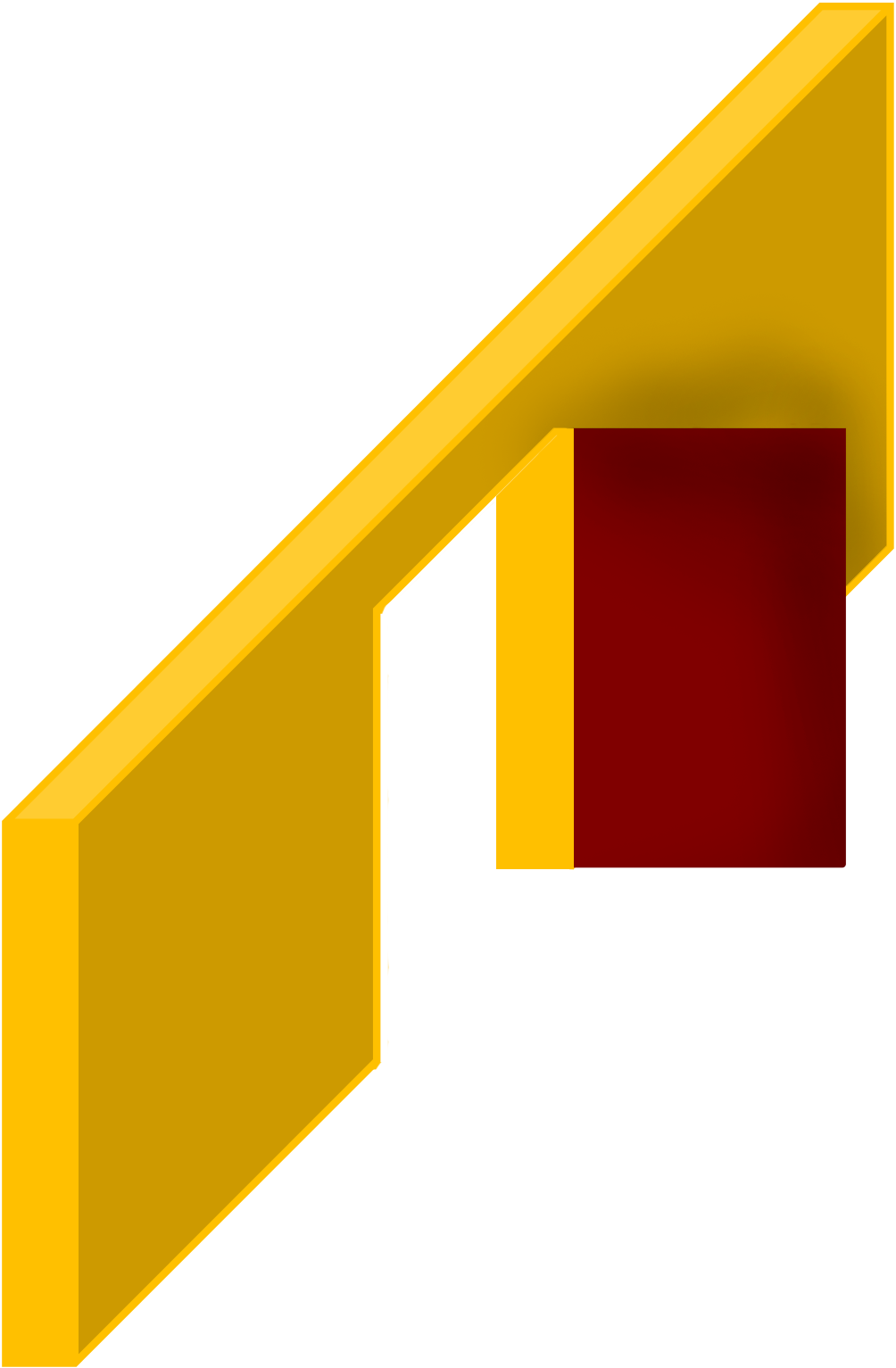 Sala 5
Lista zdających
17
Ok. 10 -  15 minut przed egzaminem
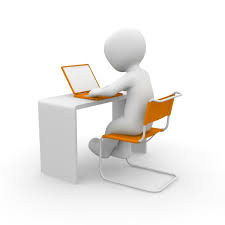 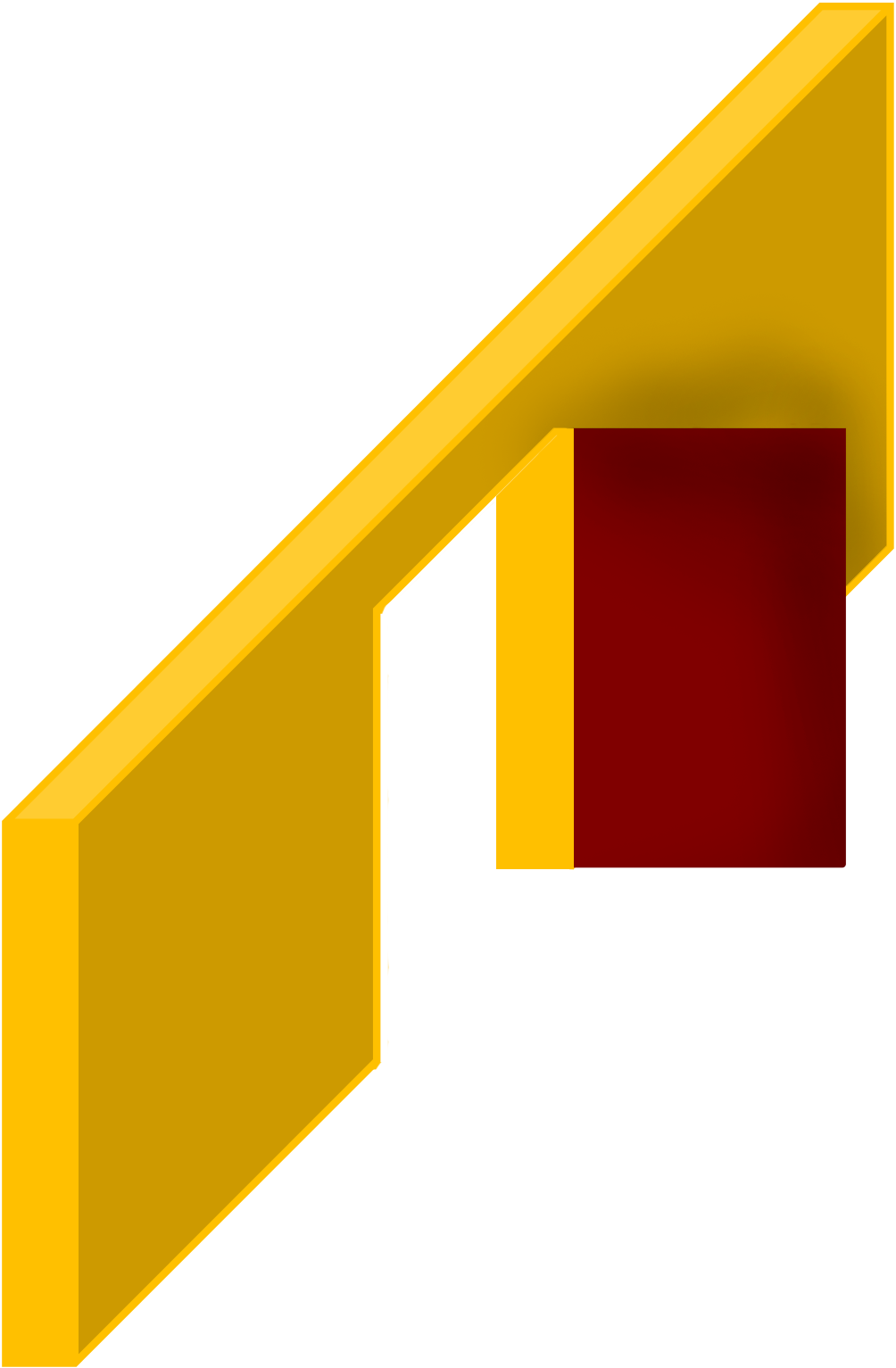 Zdający zajmują wylosowane miejsca egzaminacyjne
PZN informuje zdających o:
przebiegu egzaminu
sposobie zakończenia egzaminu
możliwości uzyskania informacji o wynikach egzaminu
PZN poleca zdającym sprawdzenie danych zawartych na otrzymanych kartach identyfikacyjnych.
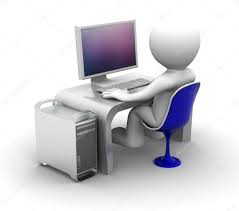 Sala 5
Lista zdających
18
Po przygotowaniu egzaminu przez operatora
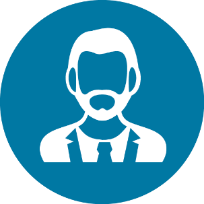 Przewodniczący ZN poleca zdającym 
zalogowanie się do systemu: wpisanie nazwy użytkownika i hasła zawartych w karcie identyfikacyjnej

zapoznanie się z udostępnioną w systemie Instrukcją

sprawdzenie poprawności funkcjonowania indywidualnych stanowisk egzaminacyjnych wspomaganych elektronicznie.

Członkowie ZN mogą udzielać odpowiedzi wyłącznie na pytania zdających związane z uzyskaniem dostępu do elektronicznego systemu i rozumieniem Instrukcji.
19
Spóźnienie na egzamin
Zdający, którzy się spóźnili nie są wpuszczeni do sali egzaminacyjnej.
W uzasadnionych przypadkach, nie później niż do  zakończeniu czynności organizacyjnych, decyzję o  wpuszczeniu do sali egzaminacyjnej spóźnionego zdającego  podejmuje przewodniczący ZE.
25
Po zakończeniu czynności organizacyjnych
Czas trwania części pisemnej danego zdającego rozpoczyna się z chwilą rozpoczęcia przez tego zdającego rozwiązywania zadań egzaminacyjnych i jest rejestrowany w systemie indywidualnie dla każdego zdającego.

W czasie trwania części pisemnej egzaminu zawodowego zdający:
pracuje przy indywidualnym stanowisku egzaminacyjnym wspomaganym elektronicznie,
jest na bieżąco informowany o godzinie zakończenia części pisemnej egzaminu zawodowego oraz o czasie, jaki mu pozostał do zakończenia egzaminu,
nie powinien opuszczać sali egzaminacyjnej.
21
Podczas egzaminu
Zdający powinni:
pracować samodzielnie przestrzegając przepisów bhp,

korzystać wyłącznie z materiałów, przyborów znajdujących się na stanowisku egzaminacyjnym,

nie porozumiewać się między sobą,

przez podniesienie ręki zgłaszać np. zakończenie egzaminu, problemy ze sprzętem.
22
Podczas egzaminu
W przypadku, gdy zdający podczas części pisemnej:‎
niesamodzielnie wykonuje zadanie egzaminacyjne (art.44zzzp pkt.1)
wniósł lub korzysta w sali/miejscu egzaminu z urządzeń telekomunikacyjnych‎‎ lub materiałów i przyborów niewymienionych w informacji dyrektora CKE (art.44zzzp pkt.2)
zakłóca prawidłowy ‎przebieg egzaminu w sposób utrudniający pracę pozostałym zdającym, w szczególności, gdy narusza przepisy bezpieczeństwa i higieny ‎pracy w sposób prowadzący do zagrożenia zdrowia lub życia (art.44zzzp pkt.3)
przewodniczący ZN kontaktuje się z PZE, który przerywa zdającemu egzamin i unieważnia jego część pisemną
poleca operatorowi unieważnienie egzaminu zdającego, a zdającemu opuszczenie sali/miejsca egzaminu
23
W czasie egzaminu na stanowiskach komputerowych: - Wykrywana  jest  możliwość  dostępu  do  Internetu  na  stanowisku  komputerowym  zdającego   i informacja ta jest w czasie rzeczywistym wysyłana do OKE oraz prezentowana zdającemu na ekranie w formie ostrzeżenia dotyczącym możliwości unieważnienia egzaminu. - Zbierane są dane z wykonywania wszystkich czynności przez zdającego podczas trwania egzaminu.Na podstawie zebranych danych algorytmy automatycznie wykrywające anomalie wskazują na niesamodzielne pisanie egzaminu w grupie lub przez grupę zdających.Wszystkie egzaminy, w których wykryto anomalie wskazujące na niesamodzielną  pracę zdających są automatycznie przekazywane do analizy do pracownika OKE z rekomendacją do unieważnienia egzaminu.
Opuszczanie Sali w czasie egzaminu
W szczególnie uzasadnionych przypadkach przewodniczący ZN może zezwolić zdającemu na opuszczenie sali po zapewnieniu warunków wykluczających możliwość kontaktowania się zdającego z innymi osobami, z wyjątkiem osób udzielających pomocy medycznej.

W przypadku udzielenia zdającemu zgody na opuszczenie sali egzaminacyjnej  operator rejestruje w elektronicznym systemie przeprowadzania egzaminu zawodowego godzinę wyjścia zdającego oraz godzinę jego powrotu do sali egzaminacyjnej. 

Czas trwania części pisemnej egzaminu zawodowego tego zdającego zostaje przedłużony o czas, jaki przebywał poza salą egzaminacyjną
25
Zakończenie egzaminu
Przewodniczący ZN ogłasza zakończenie egzaminu
Zdający pozostają na swoich miejscach, dopóki członkowie ZN nie zezwolą im na opuszczenie sali. 
Po zamknięciu egzaminu przez operatora zdający mogą wrócić do Sali i sprawdzić wynik egzaminu
PZN  w obecności członków ZN i wyłonionego spośród zdających co najmniej jednego przedstawiciela:
nadzoruje nagrywanie i sprawdzanie jakości zapisu przez operatora na nośnik plików z wynikami zdających oraz płyty DVD z zarchiwizowanym Wirtualnym Serwerem Egzaminacyjnym,
26
CZĘŚĆ PRAKTYCZNA EGZAMINU
Organizacja	część	praktycznej  egzaminu:
W dniu egzaminu zdający zgłoszą się do szkoły w maseczce co  najmniej 30 - 40 minut przed wyznaczoną godziną egzaminu 

Zdający wchodzą do sali pojedynczo według kolejności na  liście

Każdy zdający powinien mieć:
- dokument tożsamości wraz ze zdjęciem
- długopis (pióro) z czarnym tuszem oraz przybory wymienione w Komunikacie CKE 

Miejsce dla zdającego losuje członek komisji
Zdający podpisuje się na wykazie własnym długopisem
Każdy zdający otrzymuje kody
Do sali nie można wnosić żadnych urządzeń  telekomunikacyjnych oraz innych niedozwolonych materiałów i  przyborów
MATERIAŁY I PRZYBORY DO CZĘŚCI  PRAKTYCZNEJ EGZAMINU
EKA.04 - kalkulator prosty*, ołówek, gumka, linijka, temperówka

HGT.03 - kalkulator prosty
Ok. 20	minut przed egzaminem
Zdający zajmują wylosowane  miejsca/stanowiska egzaminacyjne
PZN informuje zdających o przebiegu egzaminu
Sal
Laista5
zdającyc  h
30
O godzinie	wyznaczonej przez  dyrektora	OKE
PZN przekazuje zdającym Arkusze egzaminacyjne wraz z  Kartami oceny
●
PZN poleca zdającym	sprawdzenie kompletności materiałów  i uzupełnia ewentualne braki:
●
wymienia arkusz egzaminacyjny, jeżeli jest taka możliwość (tzn. jest  większa liczba arkuszy niż liczba obecnych zdających w sali)  informuje PZE o brakach i PZE podejmuje decyzję o powieleniu po  uzyskaniu zgody dyrektora OKE
Zdający, który zgłosił braki, podpisuje czytelnie  w wykazie zdających w sali wymianę arkusza
●
●
31
Po sprawdzeniu kompletności  arkuszy
PZN poleca zdającym zakodowanie arkuszy  egzaminacyjnych i kart oceny
Zdający nie podpisują materiałów egzaminacyjnych  Zdający zapoznają się szczegółowo z „Instrukcją dla  zadającego” na pierwszej stronie arkusza
●
●
OSTATNI MOMENT DLA SPÓŹNIALSKICH
32
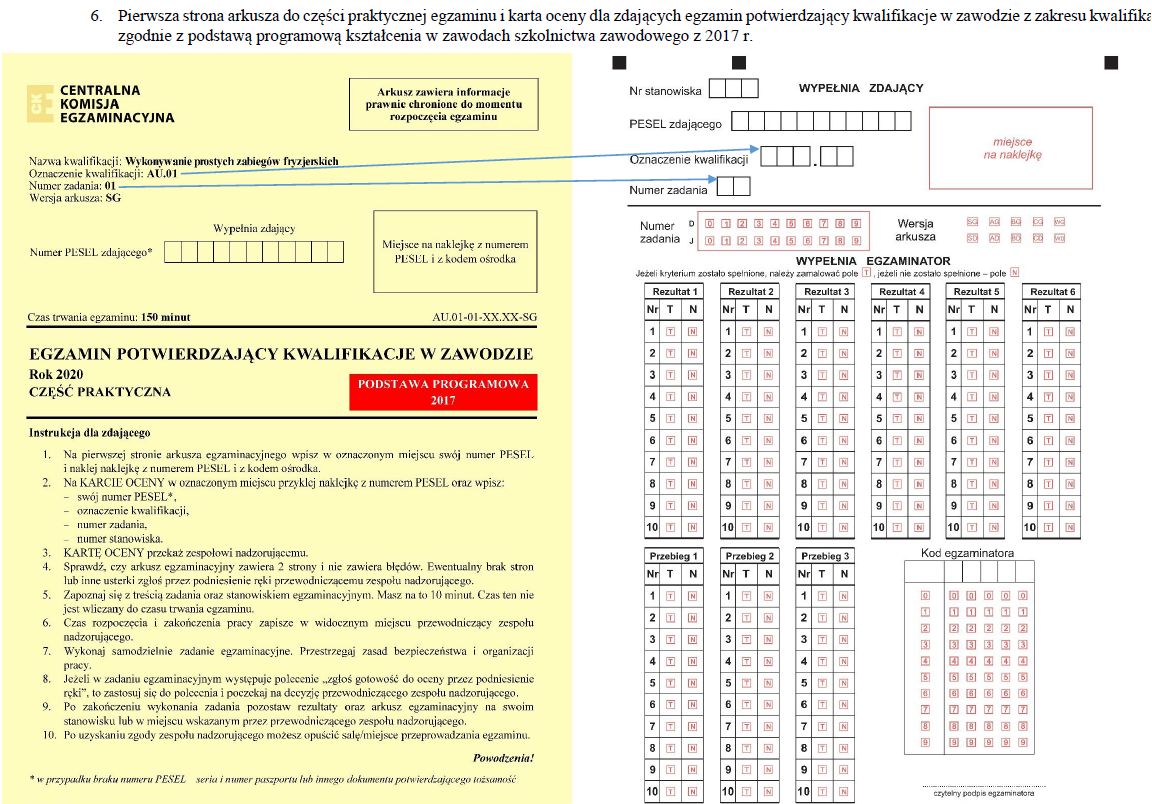 33
Każda zmiana na karcie oceny wymaga przekreślenia kodu kreskowego
JAK WPROWADZAĆ KOREKTY NA KARCIE OCENY
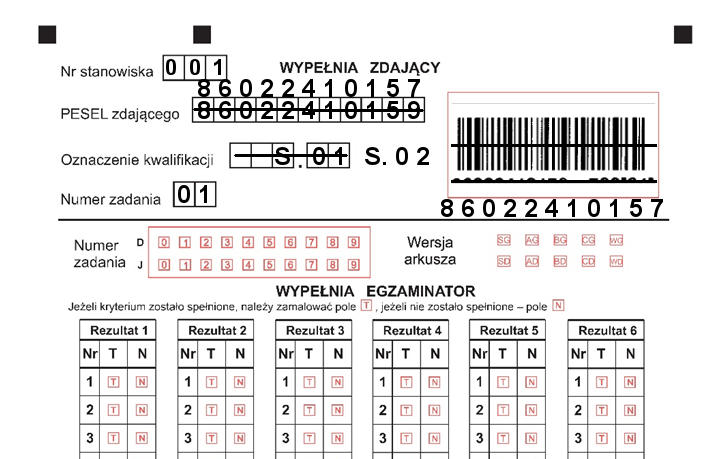 34
Po zakończeniu czynności  organizacyjnych
Przewodniczący lub członek ZN ogłasza i zapisuje w widocznym miejscu
10 minut
które nie wlicza się do czasu  egzaminu
35
Podczas egzaminu
Zdający powinni:
pracować samodzielnie przestrzegając przepisów bhp
korzystać wyłącznie z materiałów, sprzętu znajdujących  się na stanowisku egzaminacyjnym
nie porozumiewać się między sobą
przez podniesienie ręki zgłaszać między innymi wcześniejsze zakończenie pracy.


Na 30 minut przed końcem PZN informuje ile czasu zostało do końca egzaminu.
36
Po upływie	czasu trwania  egzaminu
Przewodniczący lub członek ZN ogłasza zakończenie egzaminu i  poleca zdającym:
pozostawienie na stanowisku egzaminacyjnym Arkuszy egzaminacyjnych i  rezultatów wykonania zadania i opuszczenie Sali po uzyskaniu zgody członka ZN.
38
MODEL DK – REZULTATY SĄ NA
WYDRUKACH – kwalifikacja EKA.04
Na ostatniej stronie znajduje się tabela
39
Wydanie świadectw
potwierdzających kwalifikacje w zawodzie:
31 sierpnia 2021 roku
Informacje na stronie
http://www.oke.krakow.pl/
http://www.zsht.pl/